ÇOCUK İSTİSMARI
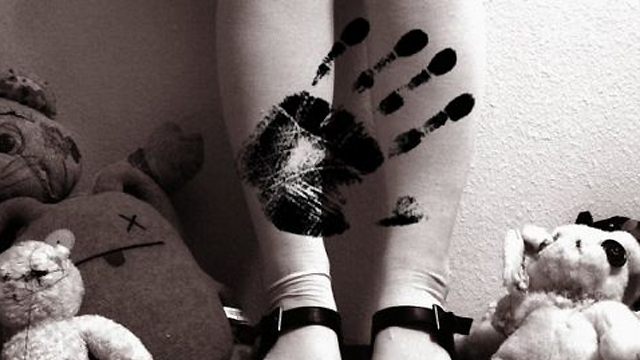 Araş. Gör. Dr. Zehra ASLAN AYDOĞDU
KTÜ Tıp Fakültesi Aile Hekimliği AD
28.03.2017
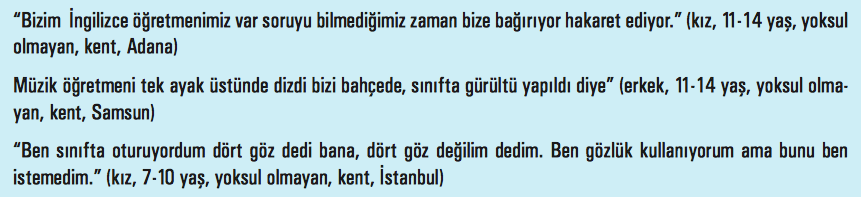 Türkiye’de Çocuk İstismarı ve Aile İçi Şiddet Araştırması / ÖZET RAPOR, 2010
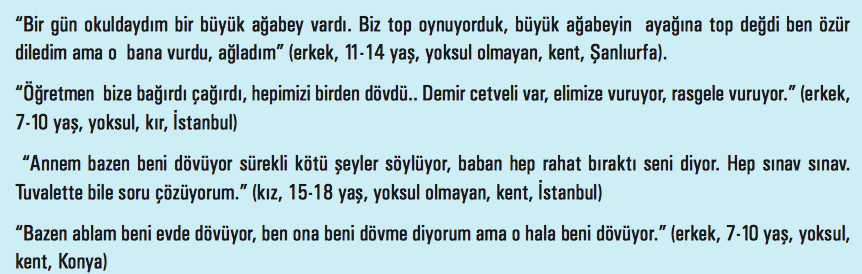 Türkiye’de Çocuk İstismarı ve Aile İçi Şiddet Araştırması / ÖZET RAPOR, 2010
Amaçlar
Çocuk ihmal ve istismarı hakkında bilgi vermek

Birinci basamakta çocuk ihmal ve istismarı konusunda farkındalık sağlamak
Hedefler
Çocuk istismarının tanımını yapabilmek

İstismar tiplerini sayabilmek

Hangi durumlarda istismardan şüphelenilmesi gerektiğini sayabilmek

İstismar için risk faktörlerini sayabilmek

İstismardan şüphelenildiğinde nerelere başvuru yapılabileceğini sayabilmek
Tanım
İstismar; bir yetişkin tarafından bilerek ya da bilmeyerek yapılan ve çocuğun sağlığını, fizik gelişimini, psikososyal gelişimini olumsuz yönde etkileyen davranışlar
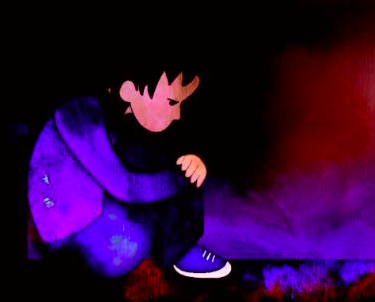 Tarihçe
İlk kez, 1860 yılında, Paris Tıp Akademisi’nde, TARDİEU

1874 yılında A.B.D.’de 8 yaşındaki bir kız çocuğuna üvey annesi tarafından dayak uygulanması, hukuksal olarak ele alınan ilk çocuk istismarı olgusudur.

Türkiye’de 1921 yılında, Sosyal Hizmetler ve Çocuk Esirgeme Kurumu
[Speaker Notes: Yapılan hukuki işlem sonrasında üvey anne 1 yıl hapis cezası almıştır. 8 ay sonra ise çocuğun avukatlığını yapan E. Gerry tarafından ilk “Çocuk Koruma Derneği” kurulmuştur.
Türkiye’de çocukların korunmasına yönelik olarak hizmet veren ilk kurum, kurtuluş savaşında yetim kalan çocukların korunması ve yetiştirilmesi amacıyla]
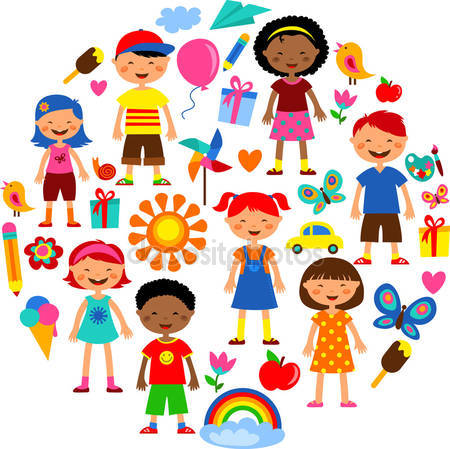 Çocuk kimdir?
Daha erken yaşta reşit olma durumu hariç, on sekiz yaşına kadar her insan çocuk sayılır.
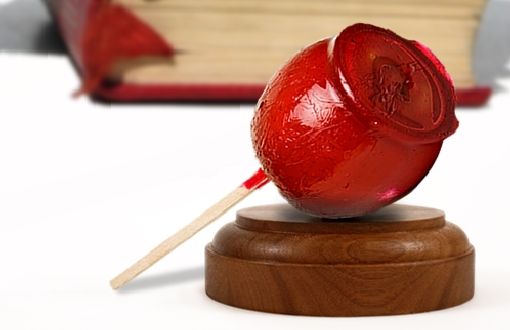 Çocuk Hakları Sözleşmesi, Madde 1, 1989, Birleşmiş Milletler
[Speaker Notes: Erken reşit olma: evlenme ile,15 yaşını doldurmuş çocuklar mahkeme kararı ile]
Suistimal ve ihmalden korunma hakkı
Bu sözleşmeye taraf devletler, çocuğun ana-babasının ya da onlardan yalnızca birinin, yasal vasi veya vasilerinin ya da bakımını üstlenen herhangi bir kişinin yanında iken bedensel veya zihinsel saldırı, şiddet veya suistimale, ihmal ya da ihmalkar muameleye, ırza geçme dahil her türlü istismar ve kötü muameleye karşı korunması için; yasal, idari, toplumsal, eğitsel bütün önlemleri alırlar. 

Bu tür koruyucu önlemler; burada tanımlanmış olan çocuklara kötü muamele olaylarının önlenmesi, belirlenmesi, bildirilmesi, yetkili makama havale edilmesi, soruşturulması, tedavisi ve izlenmesi için gerekli başkaca yöntemleri ve uygun olduğu takdirde adliyenin işe el koyması olduğu kadar durumun gereklerine göre çocuğa ve onun bakımını üstlenen kişilere, gereken desteği sağlamak amacı ile sosyal programların düzenlenmesi için etkin usulleri de içermelidir.
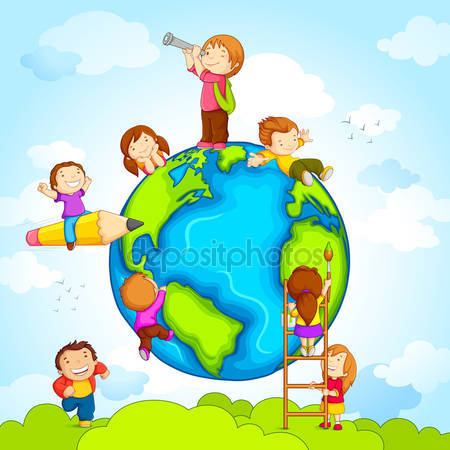 Çocuk Hakları Sözleşmesi, Madde 19, 1989, Birleşmiş Milletler
DSÖ – çocuk istismarı insidansı : 40/1000

Türkiye- duygusal istismar: %78 , fiziksel istismar % 24, cinsel istismar  %9

Adli Tıp Kurumu- 2000- 1,455 çocuk başvurusu- 1,236 kız, 219 erkek çocuk 
En çok istismar edilen yaş grubu %70  7-11 yaş grubu 
İstismarcılar ise en sık 13-20 yaş grubunda
Çocuk İstismarının Tipleri
Fiziksel istismar 

Cinsel istismar 

Duygusal istismar 

İhmal
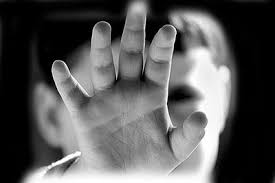 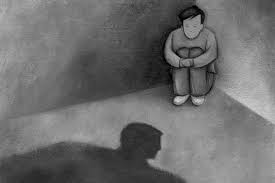 Türkiye’de Çocuk İstismarı ve Aile İçi Şiddet Araştırması / ÖZET RAPOR, 2010
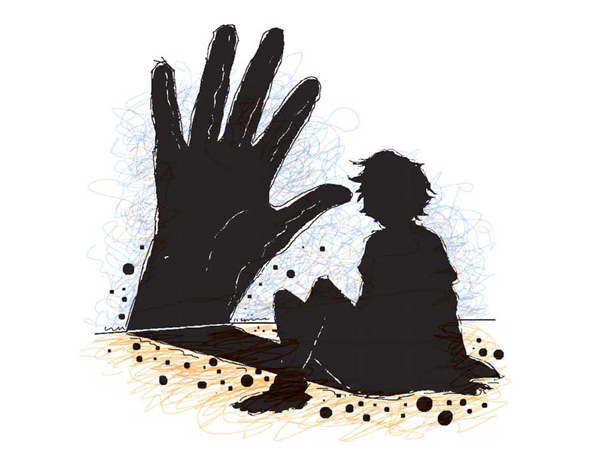 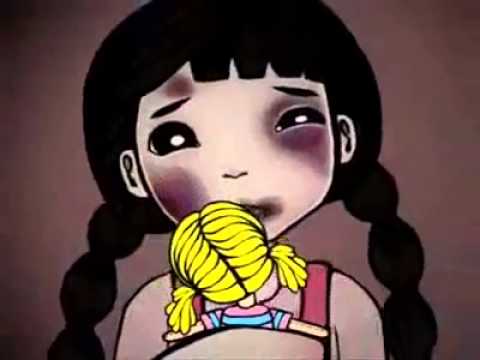 Fiziksel İstismar
Çocuğun, kendisine bakmakla yükümlü olanlardan fiziksel zarar  görmesi, bedensel bütünlüğünün bozulması 

ABD- fiziksel istismar sıklığı 5-20/1,000 

Ülkemizde, birçok ülkede olduğu gibi, fiziksel istismar sağlık kayıtlarına gereğince girmemektedir.
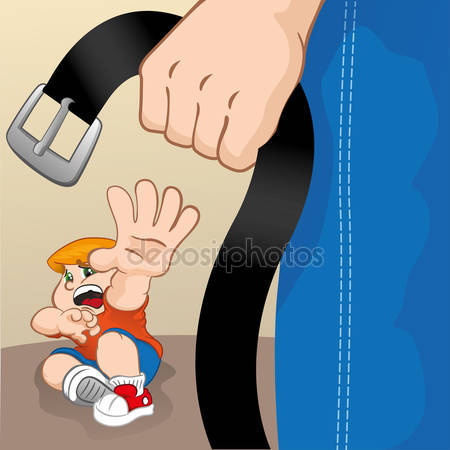 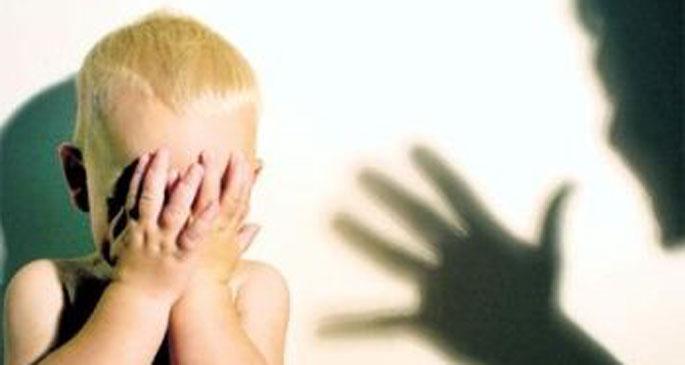 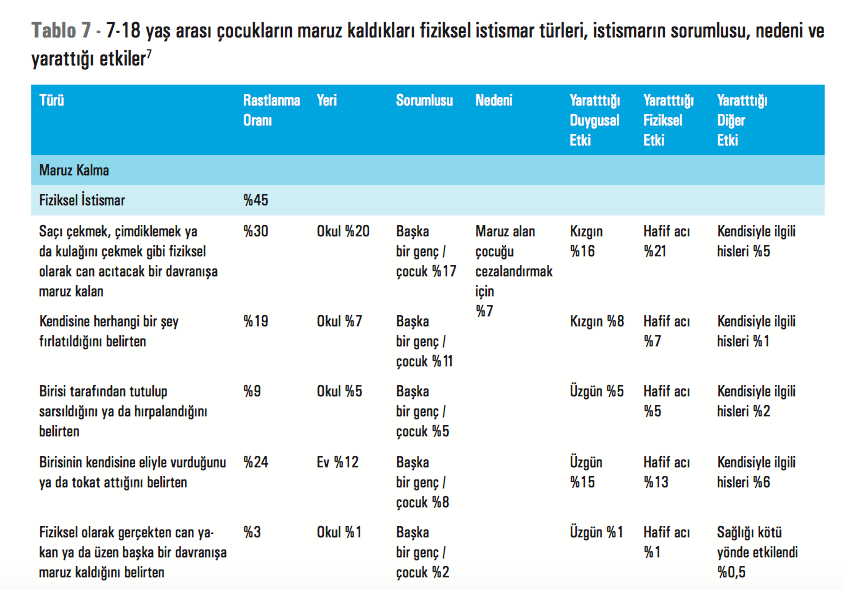 Türkiye’de Çocuk İstismarı ve Aile İçi Şiddet Araştırması / ÖZET RAPOR, 2010
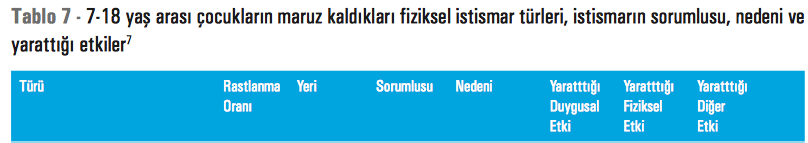 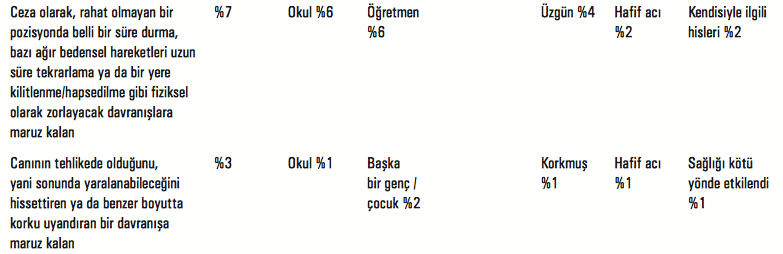 Türkiye’de Çocuk İstismarı ve Aile İçi Şiddet Araştırması / ÖZET RAPOR, 2010
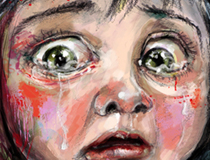 Fiziksel bulgular 
Deri yaralanmaları: 
insan ısırıkları 
sıyrıklar
ekimozlar
yanıklar

Sigara izleri, 
Dövülme sonrası kafatası içi kanamalar, 

Göz lezyonları: 
vitröz kanaması, 
lens çıkması, 
retina yırtılması

Kısmen kapanmış kırıklar ve benzer yaralanma bulguları
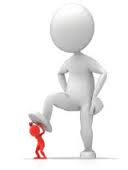 7-14 yaş kız çocuk
anne, 
baba, 
öğretmen, 
arkadaş̧,
büyük kardeşler

15-18 yaş kız, 
baba
öğretmen




7-14 yaş erkek çocuk
arkadaş̧, 
öğretmen, 
baba, 
büyük kardeş̧  
tanımadıkları biri
15-18 yaş dilimindeki erkekler 
baba, 
arkadaş̧  
tanımadıkları kişiler

Bütün yaş gruplarında annelerin kullandığı fiziksel istismar yöntemi olarak “terlik atma” ön plandadır.
Türkiye’de Çocuk İstismarı ve Aile İçi Şiddet Araştırması / ÖZET RAPOR, 2010
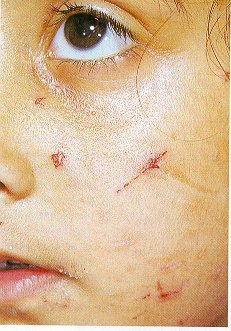 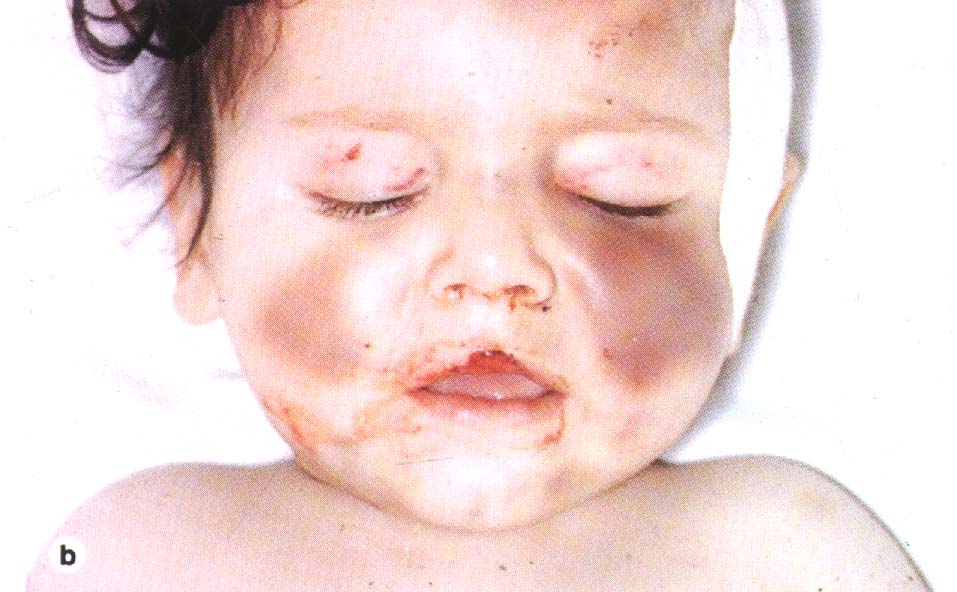 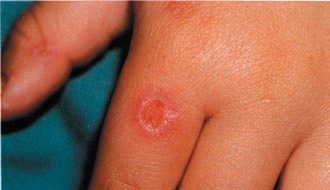 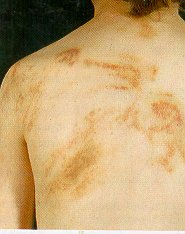 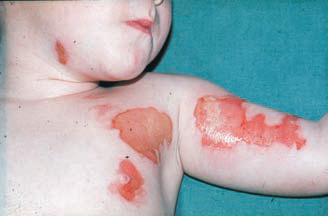 İstismar için risk faktörleri
Sakat çocuklar, 

Evlilik dışı doğan, hızlı sosyokültürel değişim içinde büyüyen, savaşın olduğu ülkelerde yaşayan çocuklar,

Çok çocuklu aile çocukları, 

Üvey ebeveynle yaşayan çocuklar,

Eğitimsiz, kendisi de istismar görmüş kişilerin çocukları, 
Aile içi geçimsizlik, 

Ailede ruhsal hastalık  öyküsü olan ve istenmeyen gebelik sonrası doğmuş çocuklar,

Düşük sosyoekonomik seviye,

Alkol veya uyuşturucu kullanımı, 

Genç̧ ebeveyn ve tek ebeveyn olması
Olguları atlamamak için sağlık çalışanları istismar ve ihmalin bulgu ve belirtilerini tanıyabilmelidir. 
Bir yaralanma olayı ile ilk karşılaşan hekim, hayat kurtarıcı ve tedavi edici müdahalelerin yanı sıra, adli soruşturmada olayı yorumlayıp raporlayabilmek için, yaranın ilk halini doğru tanımlamalı, uygun şekilde kaydetmeli
Maalesef birçok doktor istismar raporu hazırlarken huzursuzluk yaşar. Bunun başlıca nedenleri; 
mahkemeye gitme korkusu, 
hastayı kaybetme kaygısı, 
istismar tanı ve tedavisindeki yetersizlik
istismar olgularının tespitindeki yetersizlik
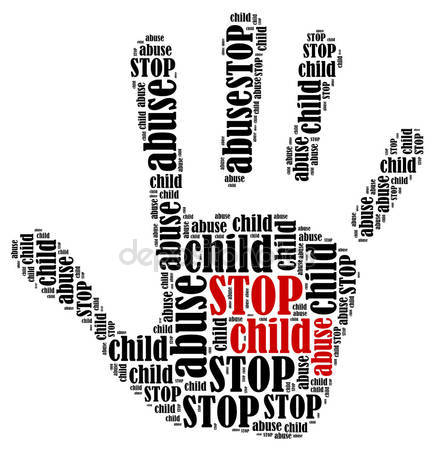 Türk Ceza Kanunu Madde 280
Sağlık mesleği mensuplarının suçu bildirmemesi 

(1) Görevini yaptığı sırada bir suçun işlendiği yönünde bir belirti ile karşılaşmasına rağmen, durumu yetkili makamlara bildirmeyen veya bu hususta gecikme gösteren sağlık mesleği mensubu, bir yıla kadar hapis cezası ile cezalandırılır. 

(2) Sağlık mesleği mensubu deyiminden tabip, diş̧ tabibi, eczacı, ebe, hemşire ve sağlık hizmeti veren diğer kişiler anlaşılır.
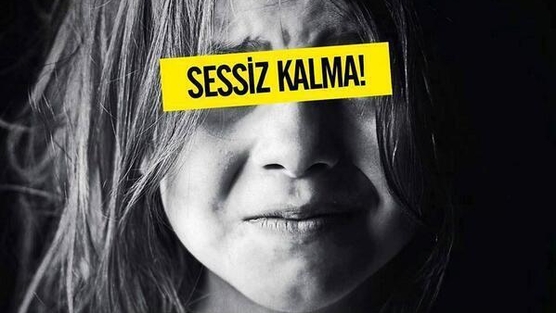 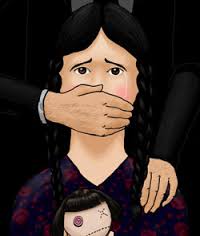 Cinsel İstismar
Bir erişkinin, psikososyal gelişimini tamamlamamış, küçük yaştaki bir çocuğu cinsel doyum için kullanmasıdır. 

Cinsel istismar sık rastlanan ve genelde yıllarca süren, sıklıkla gizli kalan bir durumdur.
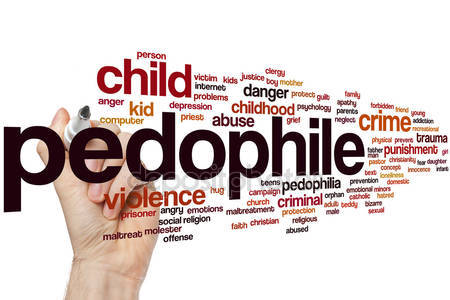 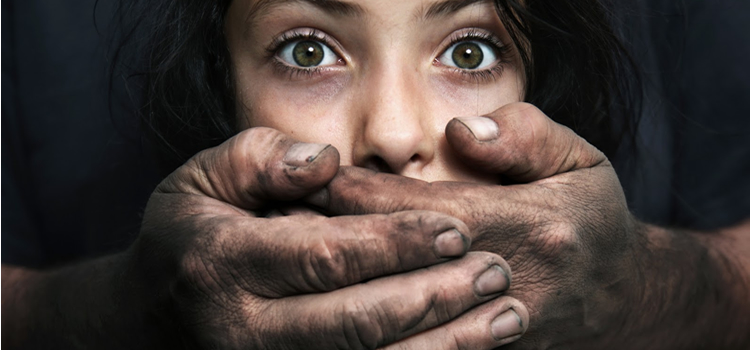 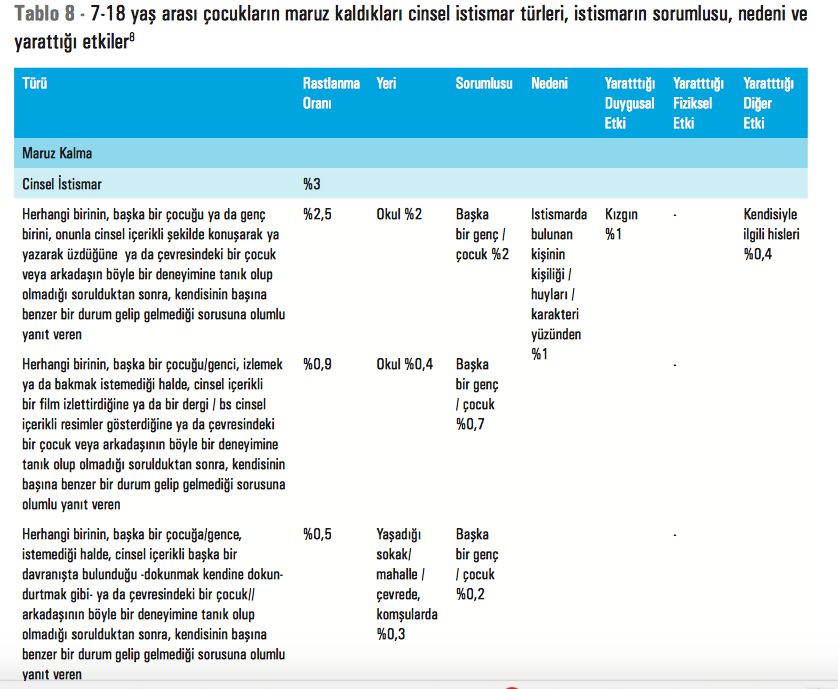 Türkiye’de Çocuk İstismarı ve Aile İçi Şiddet Araştırması / ÖZET RAPOR, 2010
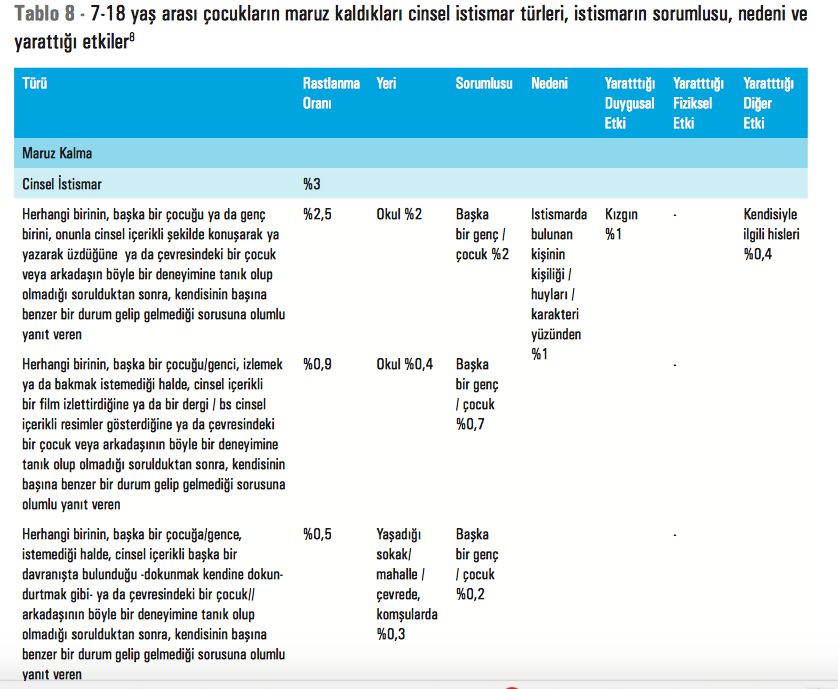 Türkiye’de Çocuk İstismarı ve Aile İçi Şiddet Araştırması / ÖZET RAPOR, 2010
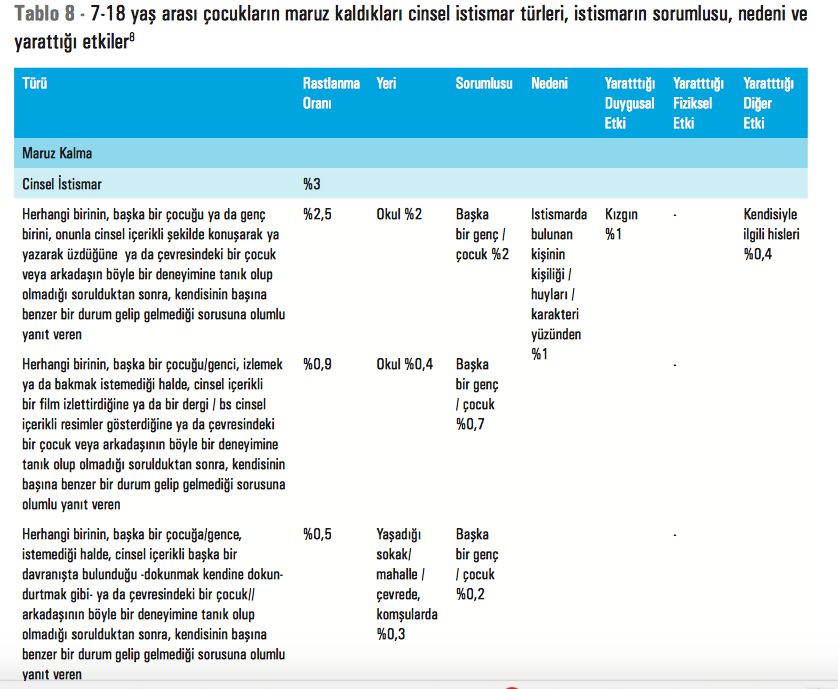 Olaya Yol Açtığı Düşünülen Patolojiler
Baskın ve koşulsuz söz tutma isteyen ana baba modeli

Cinsel sorunlar

Sosyal izolasyon

Rol çatışması

Alkol ve madde kötüye kullanımı

Yadsıma
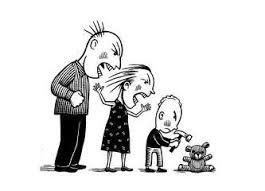 [Speaker Notes: 1. Baskın ve koşulsuz söz tutma isteyen ana baba modeli: En sık gözlenen, katı babanın güç ve kararlarda baskın olduğu aile modelidir. Aile sistemi kapalıdır. Babaların bir kısmı güç ve kontrol sağlamak için şiddete başvurmaktadır. 
2. Cinsel sorunlar: Cinsel istismarın gözlendiği ailelerde, anne babalarda cinsel sorunlar daha sıktır. 
3. Sosyal izolasyon: Anne babaların çoğunda aile dışı sosyal ilişkilerde kısıtlılık ve zorlanma vardır. 
4. Rol çatışması: Cinsel istismar uygulanan ailelerde rol çatışmalarına sık rastlanır. Anne genellikle eşlik ve ev kadını rollerini kızına bırakmaktadır, baba da bakım vermeyi ensest yoluyla yapmaktadır. 
5. Alkol ve madde kötüye kullanımı 
6. Yadsıma: Aile üyelerinde en sık kullanılan savunmadır. Baba, olayı “seks eğitimi” olarak savunabilir, anne ise kocası ile ilişkisini bozabileceği için reddedip görmezden gelebilir. Çocuk utanma ve suçluluk duygularını bastırmak ve aile düzeninin bozulmasını önlemek amacıyla durumu yadsıyabilir.]
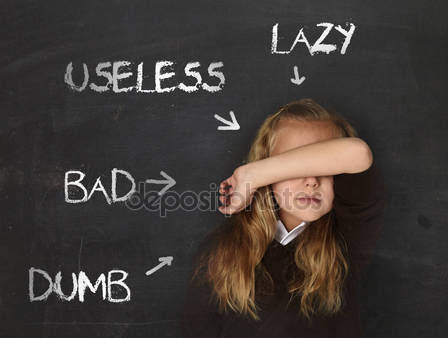 Duygusal İstismar ve İhmal
Çevredeki yetişkinlerin gerçekleştirdiği, çocuğun kişiliğini zedeleyici, duygusal gelişimini engelleyici eylem ya da eylemsizliklerdir. 

Fiziksel ve cinsel istismar türlerinin çoğunda duygusal istismar ve ihmal de yer alır. 

Duygusal istismar ve ihmal çok kolay fark edilemediğinden sıklığı kesin olarak bilinmemektedir.

Yüksek prevalansı  ve etkilerine rağmen çocuk ihmali fiziksel ve cinsel istismardan daha az önemsenmektedir
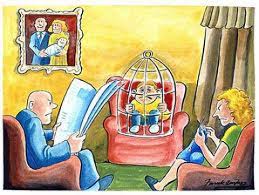 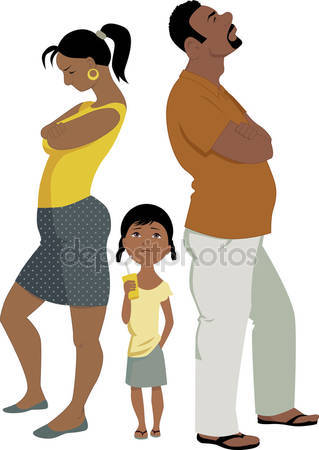 Duygusal istismar; 
sözel istismar, 
fiziksel olmayan ancak çok ağır olan cezalar ya da tehditler 

Duygusal ihmal; 
yeterli duygusal destek sağlamamak, 
ilgi ve sevgi göstermemek
çocuğun şiddetle karşı karşıya kalmasına izin vermek
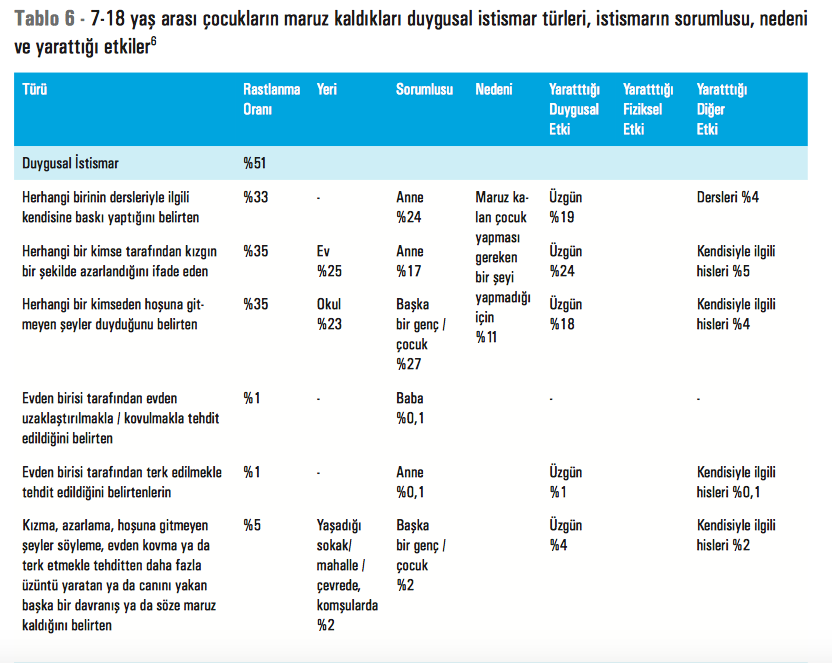 Türkiye’de Çocuk İstismarı ve Aile İçi Şiddet Araştırması / ÖZET RAPOR, 2010
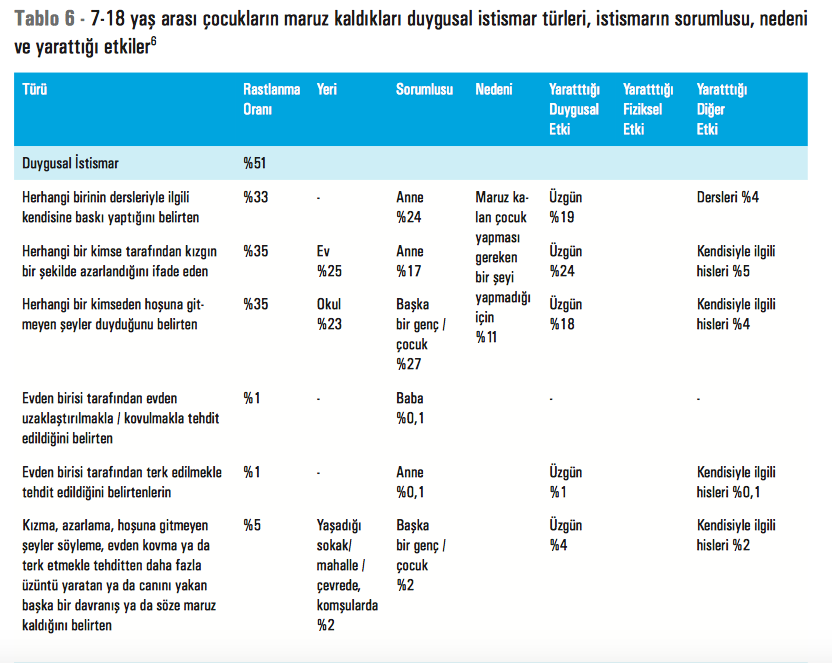 Türkiye’de Çocuk İstismarı ve Aile İçi Şiddet Araştırması / ÖZET RAPOR, 2010
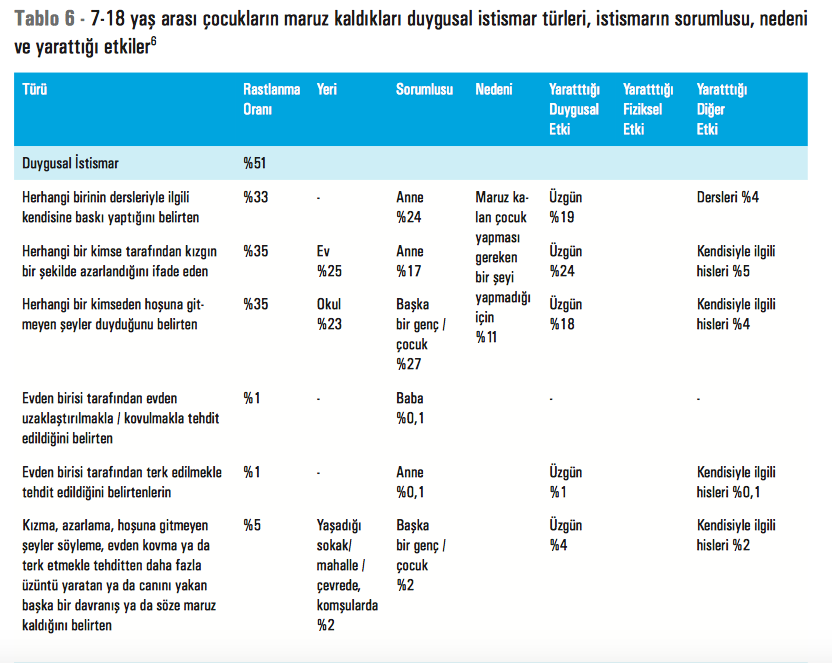 7-14 yaş kız çocuklar, 
arkadaş̧
öğretmen
baba ve 
anne

15-18 yaş kız 
öğretmen
anne 

7-14 yaş erkek çocuklar
öğretmen
arkadaş̧
baba

15-18 yaş erkekler
arkadaş̧
baba
Türkiye’de Çocuk İstismarı ve Aile İçi Şiddet Araştırması / ÖZET RAPOR, 2010
İhmal; 
Çocuğun karşılaştığı bazı sağlık ve sosyal sorunlarını görmezden gelmek , doğal karşılamak veya sorun olarak görmemek

Fiziksel, 

Duygusal,

Eğitimsel,

Tıbbi ihmal
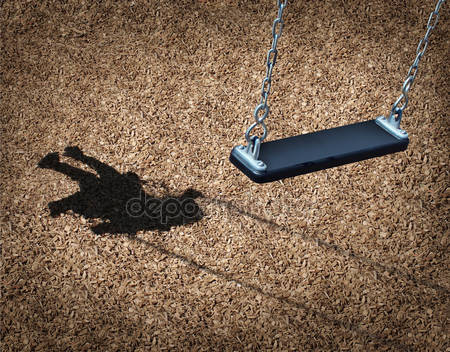 [Speaker Notes: enürezisi olan bir çocuğun ailesinin, bu sorunu bir hastalık olarak görmemesi, ailede benzer yakınması olan başka kişilerin varlığında bu durumun kabullenilmesi, doğal karşılanması ihmal kabul edilebilir.]
İstismarı Düşündüren Bulgular
Çocuğun vücudunda açıklanamayan ve farklı evrelerde yaralanmalar 

Kafa travmasına uğrayan, kemik ve organ yaralanmaları olan olgular dövülmüş olgular olabilir ve merdivenden düşme öyküsüyle acil servislere getirilebilirler

Yanıklar, saçlarda önemli ölçüde dökülme 

Çürükler (Dizlerde ve diz altlarında: koşup oynarken oluşan düşme-çarpmalara bağlı, bunun dışındaki vücut bölgelerinde, örneğin kalçalarda çürükler görülünce kesinlikle istismar düşünülmelidir)
Kazalar/ yaralanmalar, zehirlenmeler çocuk istismarı kapsamında ele alınmalı

Birinci basamakta tanınması genellikle zor olmakla birlikte, 9 ay altındaki çocuklarda 
kafa içi kanama, 
retinal hemoraji ve 
ekstremitelerdeki majör eklemlerin avülsiyon fraktürleri gibi bulgular veren sarsılmış çocuk sendromu da akılda tutulmalı
Çocuğun öykü vermesi, 

Yaşına uygun olmayan cinsel davranışlar sergilemeye başlaması,

 İçe kapanma, 

Okul başarısında azalma gibi başka biçimde açıklanamayan önemli davranış değişiklikleri görülmesi cinsel istismar kuşkusunu doğurmalıdır.
Tanı oluştuğunda en kısa sürede adli rapor yazılmalı

Adli raporun yazılması hukuksal sürecin başlaması anlamına gelir bu da yargılamanın yolunu açar

Bu nedenle, yasal birimlere bildirme konusunda doktor çekingen davranmamalı ve üzerine düşen bu yükümlülüğü hemen yerine getirmeli
Aileden;
çocuğun doğum öyküsü, 
daha önce hasar görüp görmediği, 
hastanede yatıp yatmadığı, 
acil servise ne sıklıkta getirildiği, 
aşılama ve beslenme öyküsü sorgulanmalı  
Olayın oluş şekli ve tıbbi tedavi başvurusu için gecikme olup olmadığı, 
Olay sırasında çocuğun bakımından sorumlu olan kişinin hastaneye getirilen çocuğa eşlik edip etmediği dikkate alınmalı
Görüşme verileri tarihleriyle raporlanmalı
Bu rapor hemen en yakın sosyal hizmetler ve çocuk esirgeme kurumu ve ilgili adli makamlara gönderilmeli
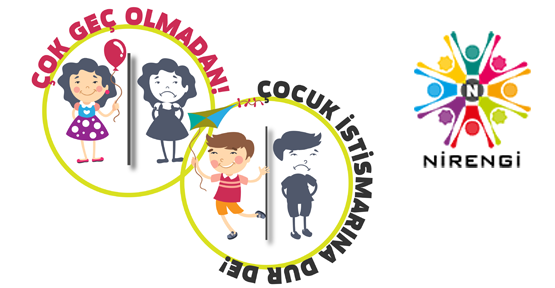 Çocuk İstismarını Önlemek İçin Yapılması Gerekenler -1
Cinsel organları yaralandığı ya da hastalandığında, yalnız doktorların ya da ana-babanın dokunabileceği öğretilmeli

Kendini cinsel açıdan kötüye kullanmak isteyene "hayır” demek öğretilmeli

Rahatsız olacakları herhangi bir biçimde, kendilerine dokundurtmama hakkına sahip oldukları öğretilmeli

Cinsel yönden kötüye kullanıma kalkışan biriyle karşılaştıklarında oradan hemen uzaklaşmaları öğretilmeli

Cinsel yönden kötüye kullanıma uğramaları halinde, hiçbir zaman bunun kendi suçları olmadığı öğretilmeli
Çocuk İstismarını Önlemek İçin Yapılması Gerekenler -2
Cinsel organlarına dokunan bir büyük ile ilgili "sır" saklamamaları öğretilmeli

Cinsel yönden kötüye kullanıma kalkışan birisi ile karşılaştıklarında "yüksek sesle bağırmaları" öğretilmeli

Cinsel yönden kötüye kullanıma kalkışan biriyle mücadele etmede "vurma, tekme atma" gibi davranışlar öğretilmeli

Cinsel yönden kötüye kullanıldıklarını kime (anne ve babaya) ve nasıl anlatacakları öğretilmeli

Cinsel organların anatomik isimleri doğru olarak öğretilmeli

Cinsel yönden kötüye kullanıldıklarını bildirdiklerinde bazen yetişkinlerin inanmadıkları anlatılmalı
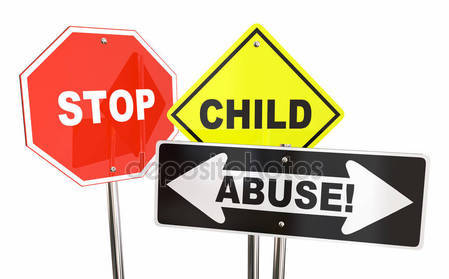 İstismara uğradığı halde iyi bir değerlendirme yapılmadan eve gönderilen çocukların, daha sonra %5-10’unun öldürüldüğü, %35-50’sinin ise ciddi hasara uğradığı gözlenmiştir.

İstismar olgularında hekimin rolü; doğru raporlamak, çocuğun gelişimsel kapasitesini, hasarı tanımlamak, diğer uzmanlarla iletişim halinde uzun süreli tedavi ve izlemini yapmaktır.

Ailede çocuk istismarı öyküsünün varlığı çoğu kez annenin de istismarı ile birliktelik gösterdiğinden, ev içi şiddetin taranması çok önemlidir. Özellikle aile hekimlerinin bu konuda dikkatli ve duyarlı olması gelişebilecek istismar tablolarını engelleyebilecektir.
Bildirim
Adli makamlar

Aile ve Sosyal Politikalar Bakanlığı, Çocuk Gen. Md.

Çocuk İzlem Merkezleri

Çocuk Koruma Birimleri /Merkezleri 

Kamu Denetçiliği Kurumu
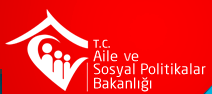 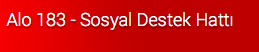 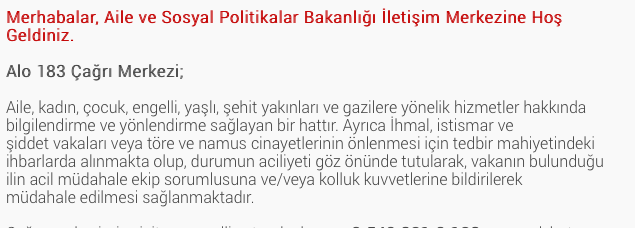 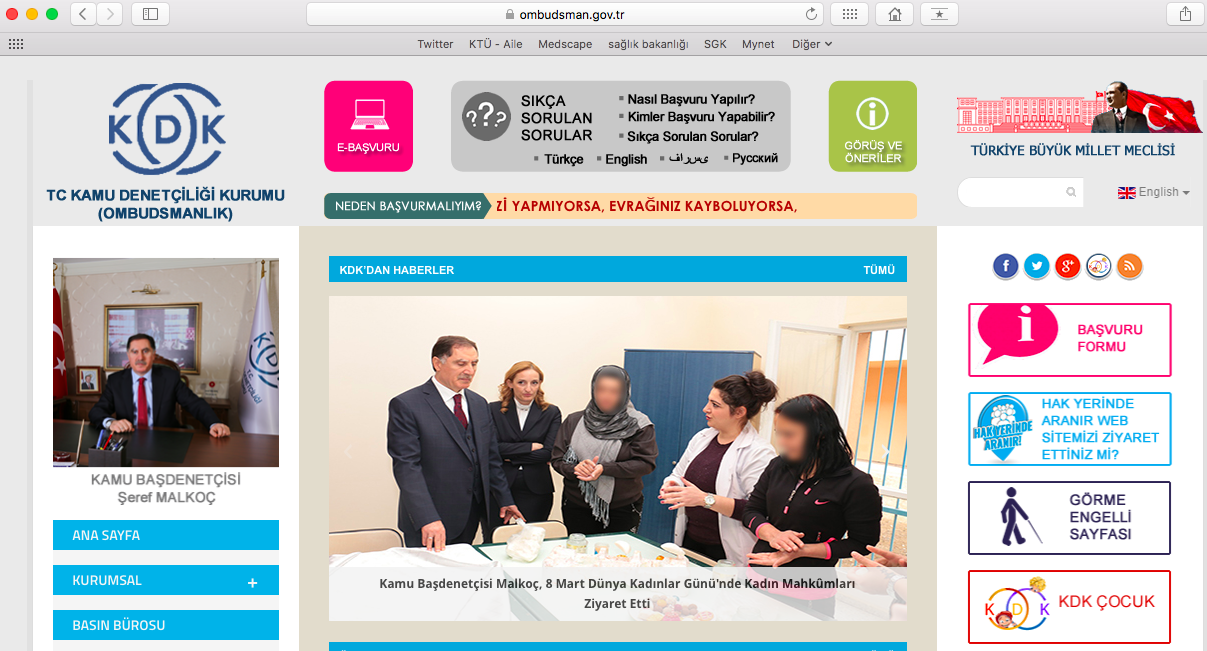 [Speaker Notes: Şiddetin izleri ömür boyu kalır
Çocuğa yönelik şiddetin izleri ömür boyu kalır. Bu yanlıştır.buna bir an önce son verin]
Kaynaklar
Birinci basamakta çocuk istismarı ve ihmaline yaklaşım, Fulya Yarar, Füsun Yarış, Türk Aile Hekimliği Dergisi 2011;15(4):178-183 
İnsanlığın Büyük Bir Ayıbı : Çocuk İstismarı, Murat TOPBAS , TSK Koruyucu Hekimlik Bülteni, 2004: 3 (4) 
Birinci Basamakta Çocuk İstismarı ve Önlenmesi Dr. Ebru Turhan, Dr. Özlem Sangün, Dr. Tacettin İnandı, STED 2006, cilt 15, sayı 9, 153 
Türk Ceza Kanunu, Kanun Numarası: 5237 Kabul Tarih: 26/9/2004 Yayımlandığı R.Gazete Tarih: 12/10/2004 Sayı :25611 Yayımlandığı Düstur Tertip : 5 Cilt : 43